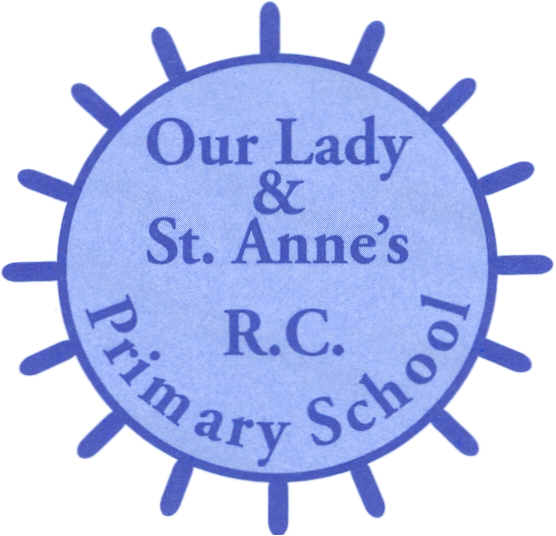 Year 5  Parental Information
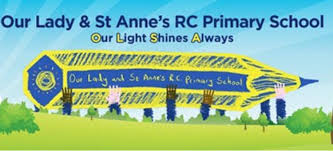 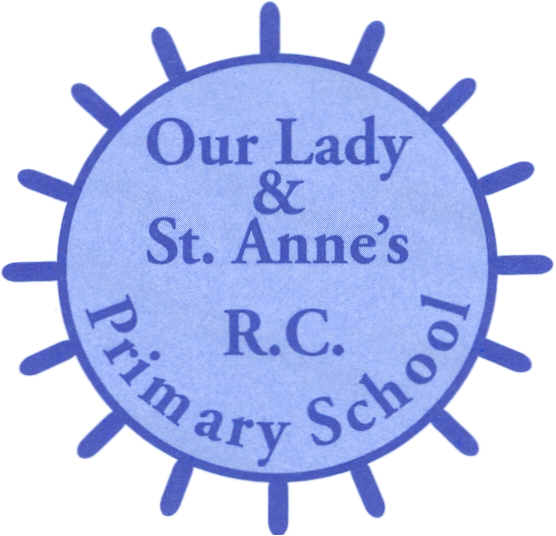 Year 5 Teaching Team
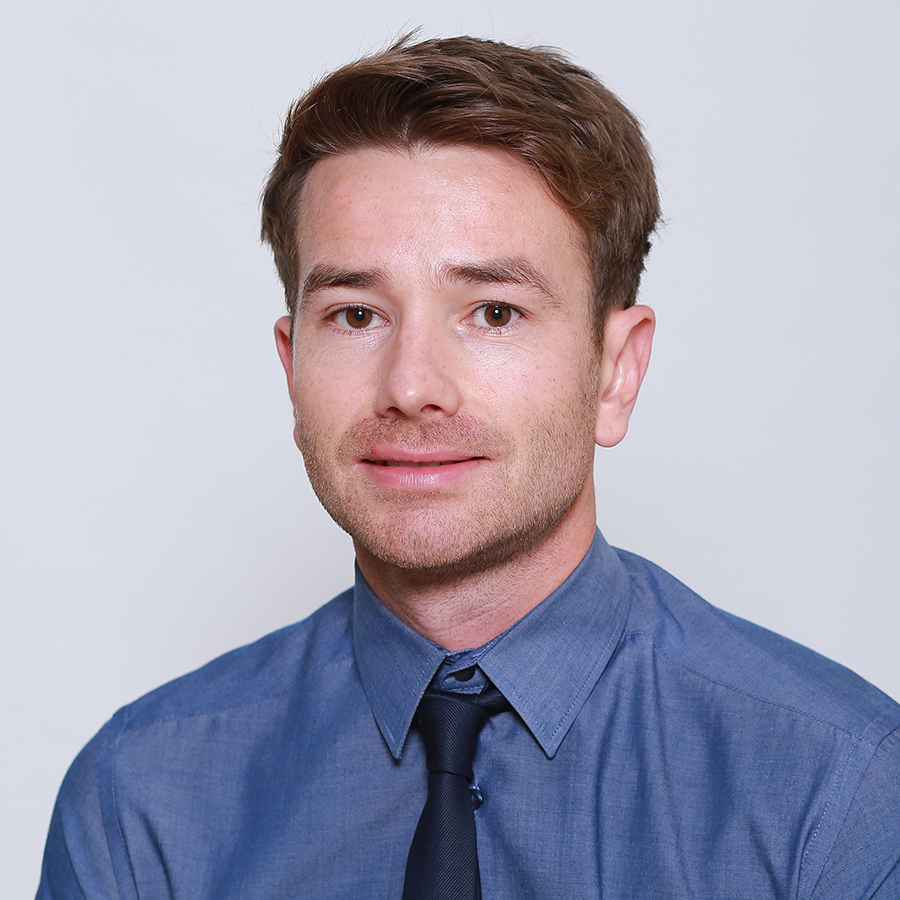 Mr P Quigley - Class Teacher




Ms N Khanom - Teaching Assistant
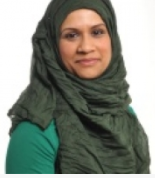 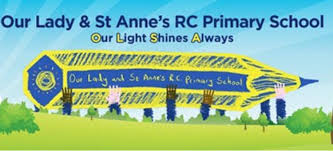 Year 5 core subject, learning topics
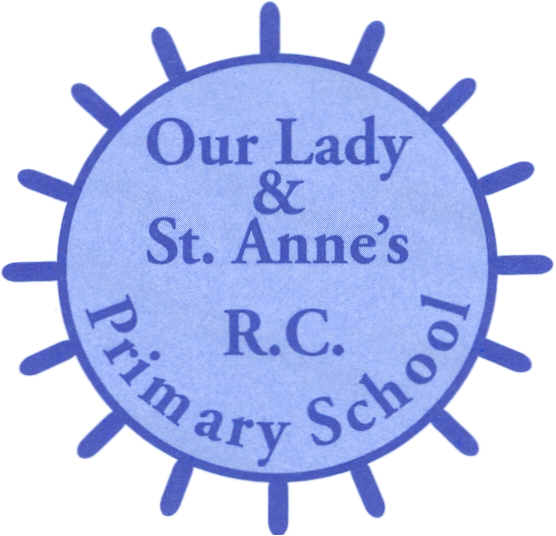 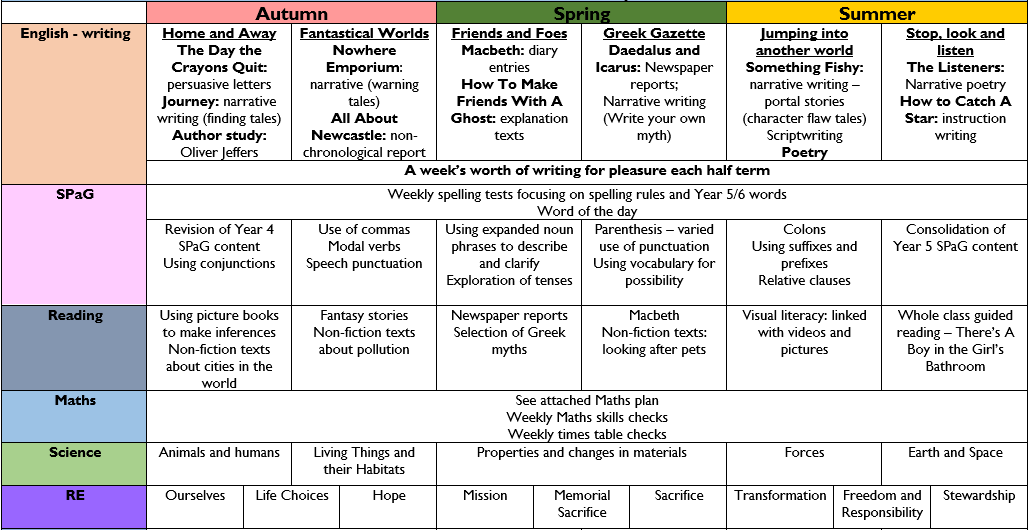 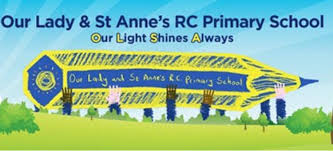 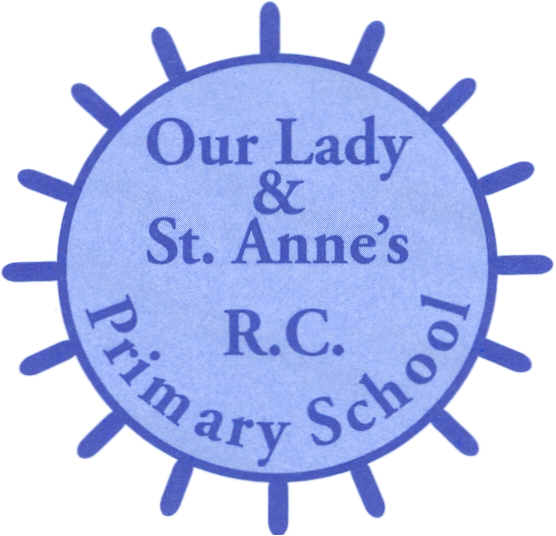 Year 5 foundation subjects, learning topics
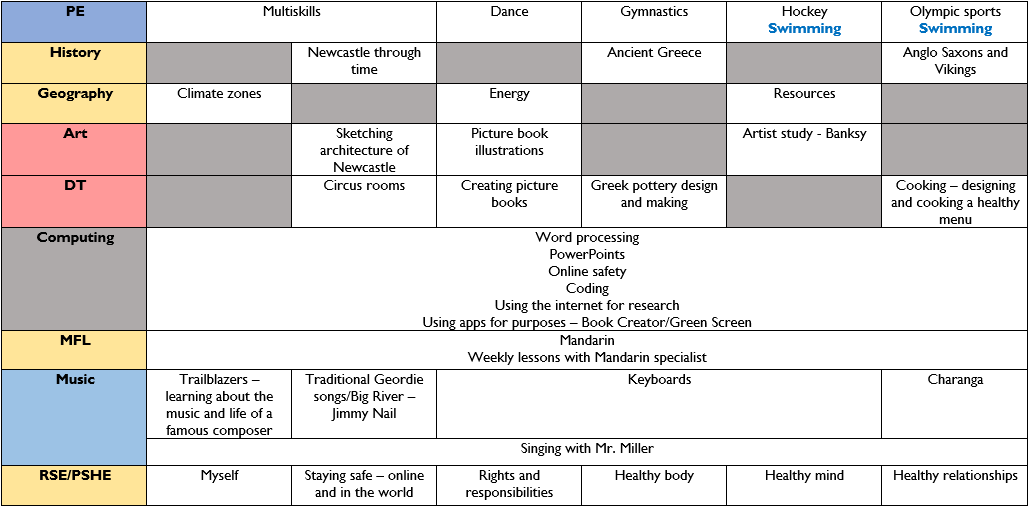 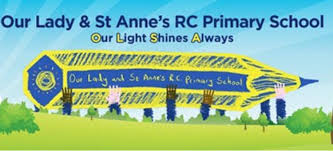 Keeping up to date with your child’s progress
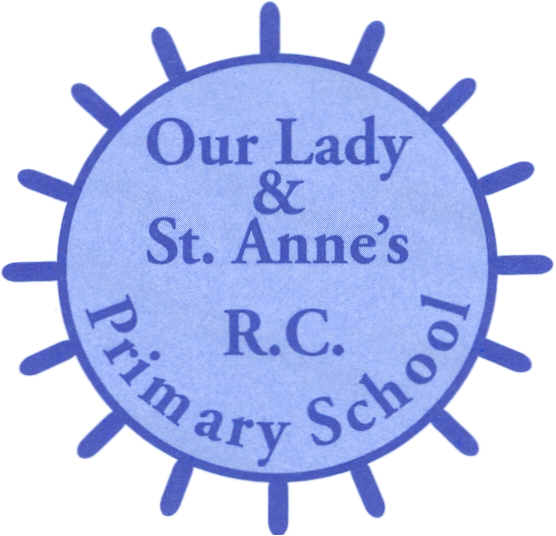 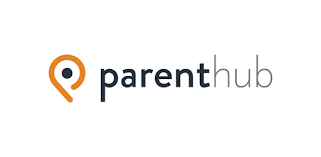 Please ensure that you keep up to date with your child’s progress on Parenthub. Parenthub will be the school’s primary source of contact to comply with the government’s current Covid-19 guidance.
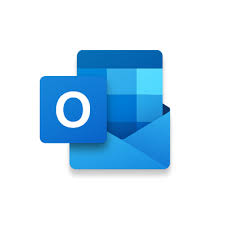 If you need additional information or support with your child’s learning journey please use the emails below:

School administration contact: 
Ourladyadmin@olsa.org.uk

Class teacher contact:  
yr5@olsa.org.uk
*Unfortunately, staff have severely limited time and capacity to meet on a face-to-face basis in the mornings and afternoon at the school gate but if you would like an appointment to talk at length, please contact the school’s administration team.
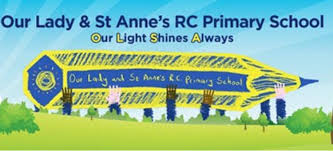 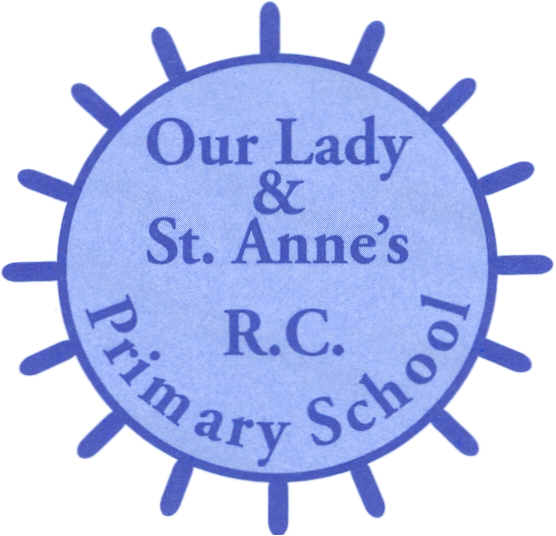 Homework and Support at home.
Children are encouraged to consolidate and embed their learning at home on a daily basis to help them make age-related progress.
User credentials have been issued to support your child with the following learning platforms online:
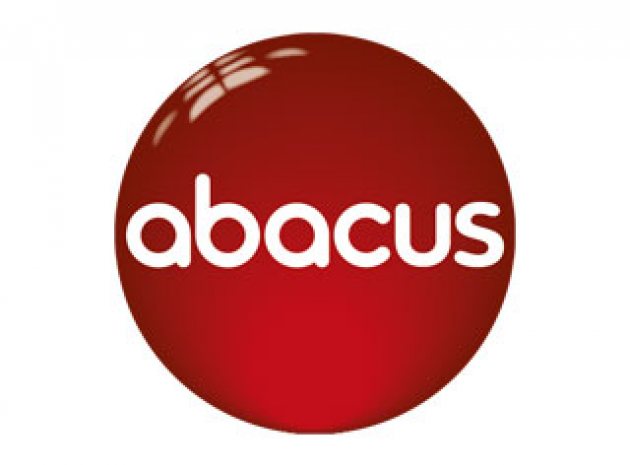 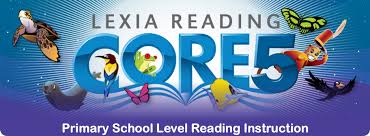 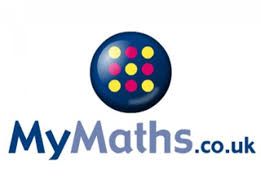 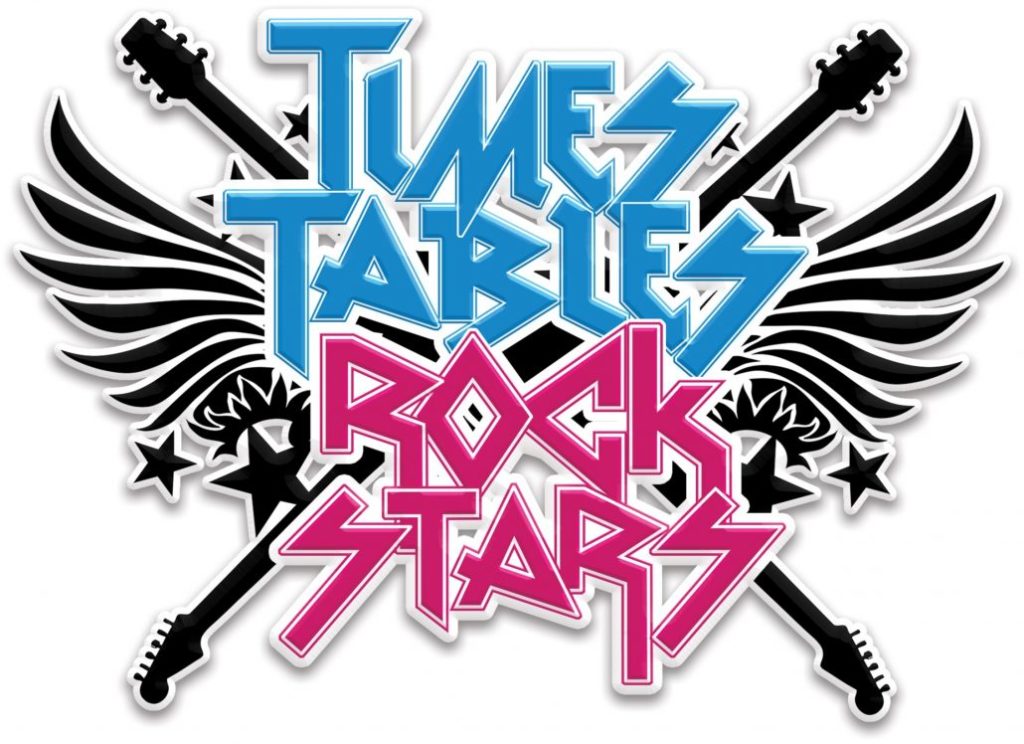 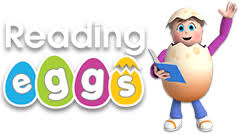 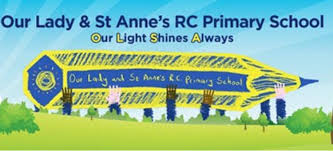 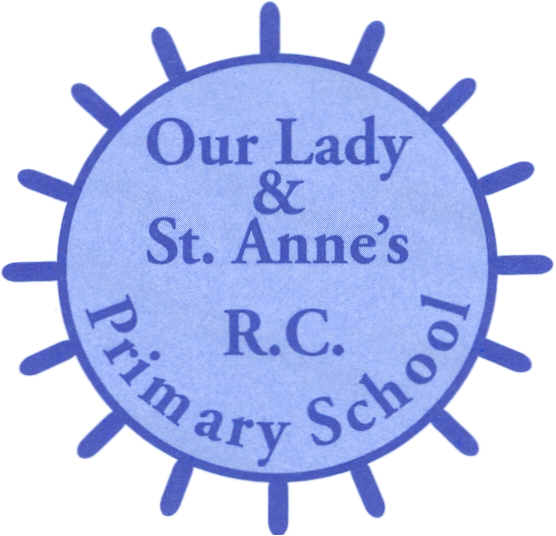 Mathematics
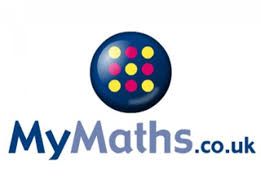 MyMaths – A weekly learning activity will be released on a Friday for completion on the following Thursday.

Abacus- A range of games are available to embed previously learned concepts and strategies with a fun and engaging interface.

Times Tables Rock Stars- An interactive multiplication game designed to encourage children to develop a rapid recall of multiplication tables. 
*By the end of year 4, children are expected to be able to recall multiplication and division facts for multiplication tables up to 12 × 12
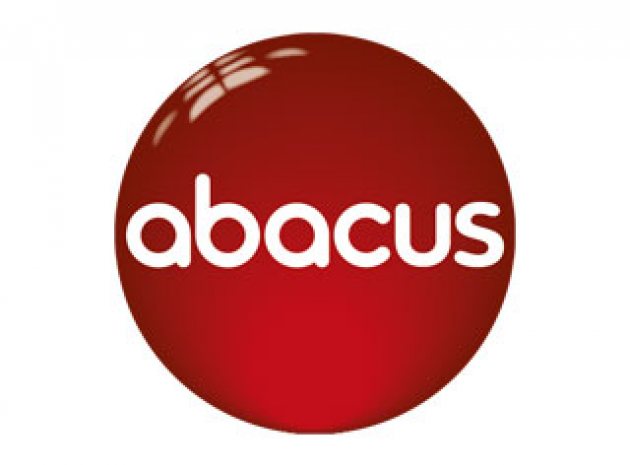 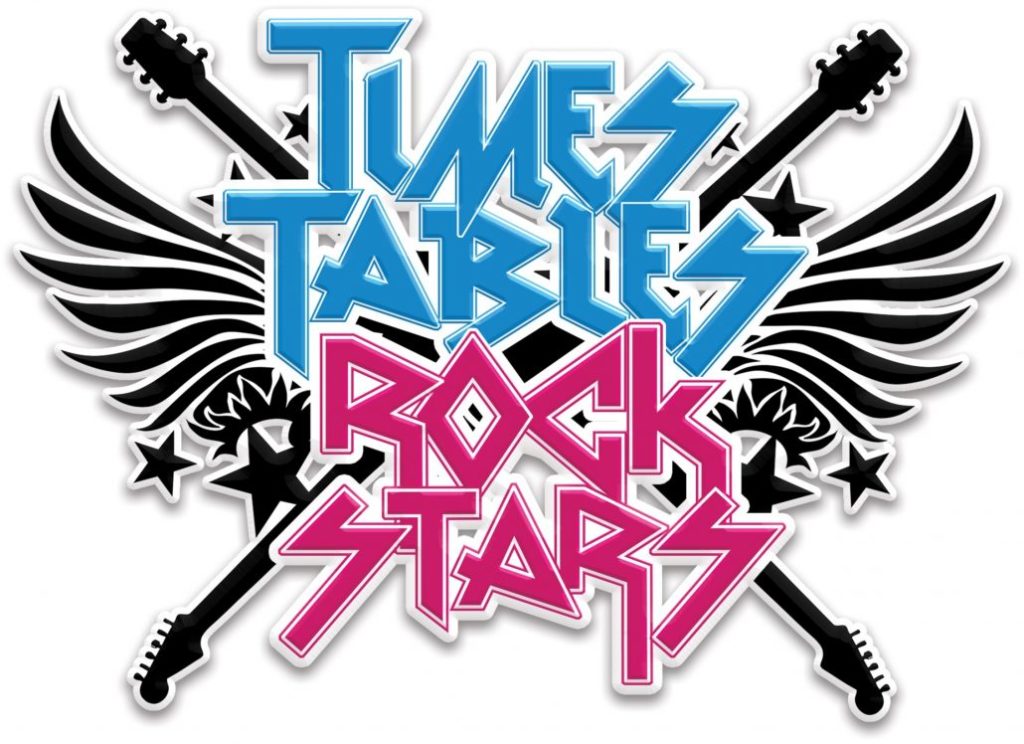 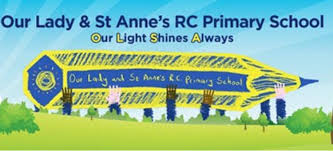 Reading
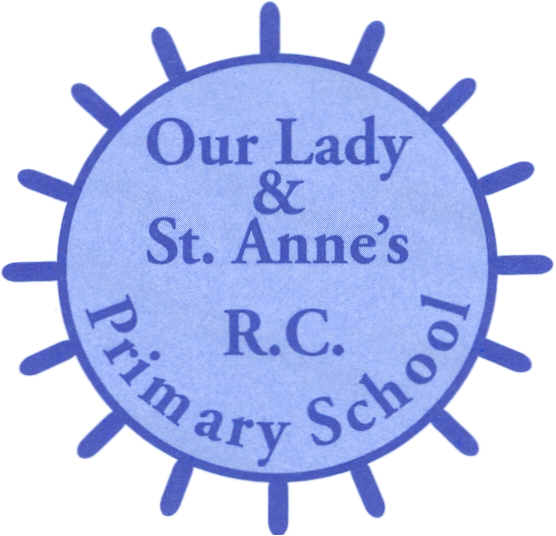 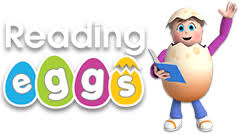 Reading Eggs provides children with engaging texts and helps children grasp a stronger understanding with carefully sequenced activities and games.

Lexia reading program offers additional reading opportunities and provides teachers with data and statistics on children’s development and progress in reading to inform their next steps.
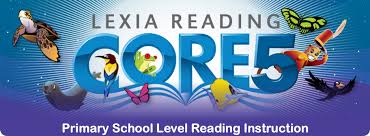 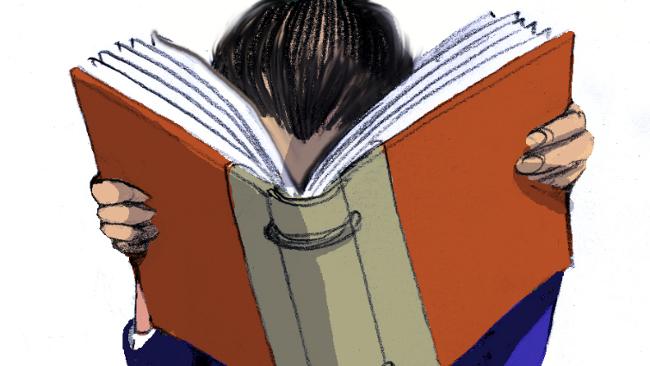 Children will continue to read designated books to refine their reading skills, and will also be allocated a book, to read for pleasure, throughout the school day. Books will not go home to comply with Covid-19 guidance.
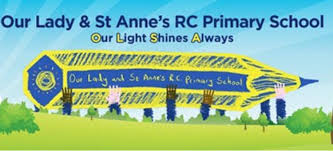 Spelling
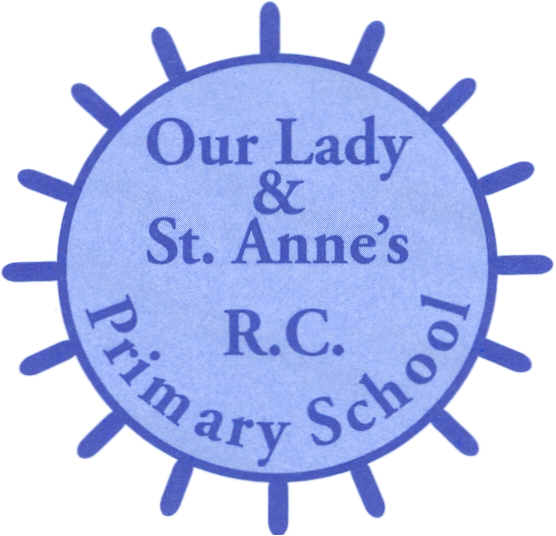 Children will be challenged to spell ten spellings from the half termly spelling overview on a Friday morning with the aim of increasing the accuracy and fluency of writing and spelling and to expand their knowledge of vocabulary.
Supporting spelling at home

Please encourage your child to visit Year 5 spelling games and activities on Spelling Frame: https://spellingframe.co.uk/
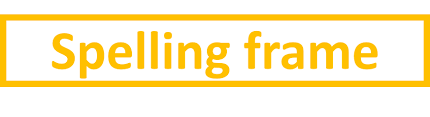 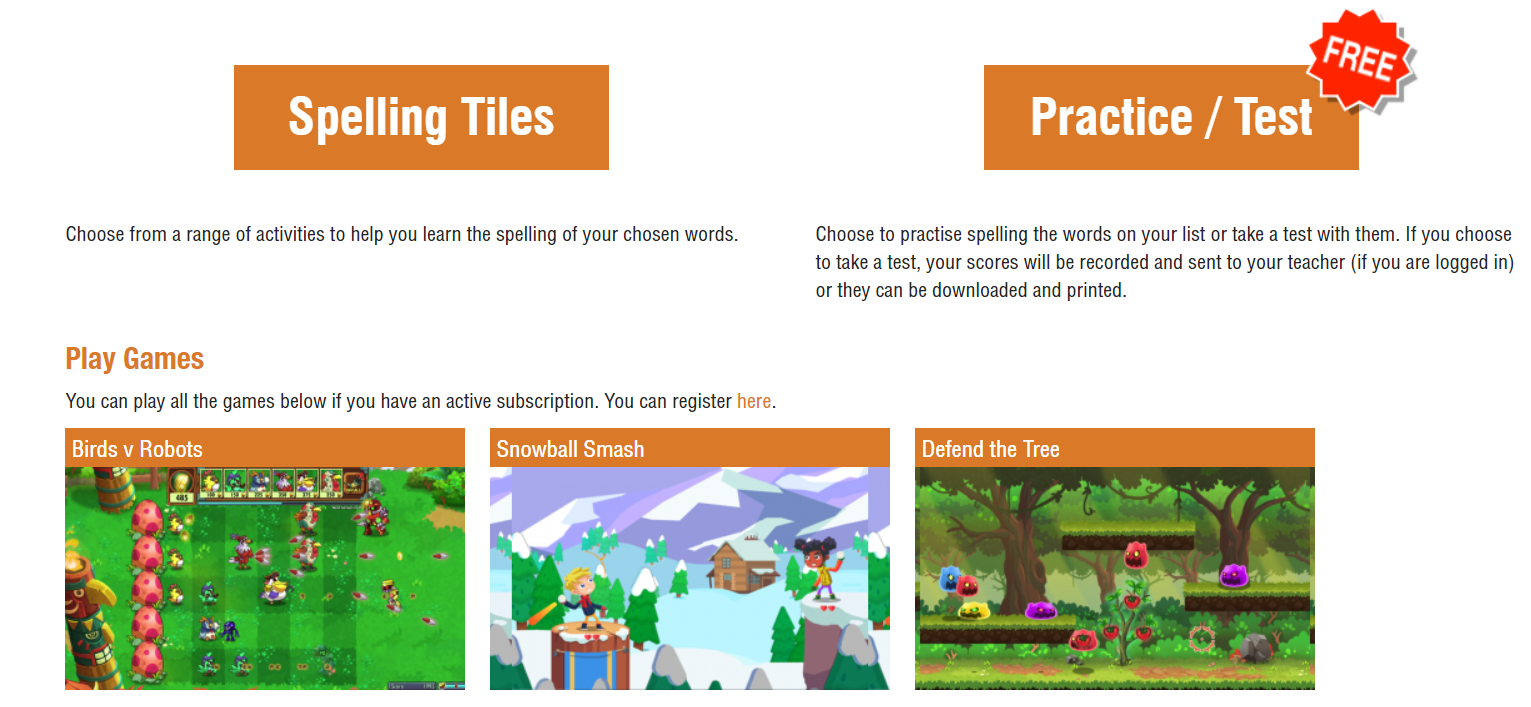 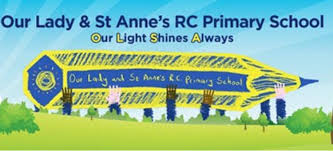 A recommended schedule for homework
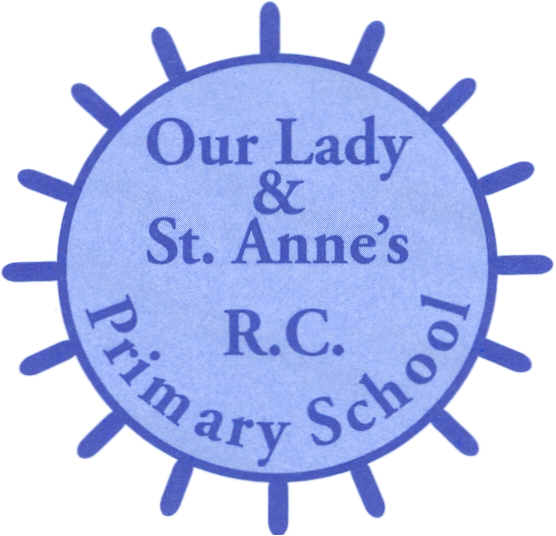 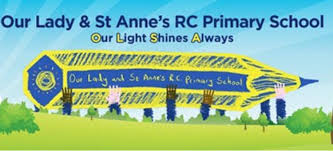 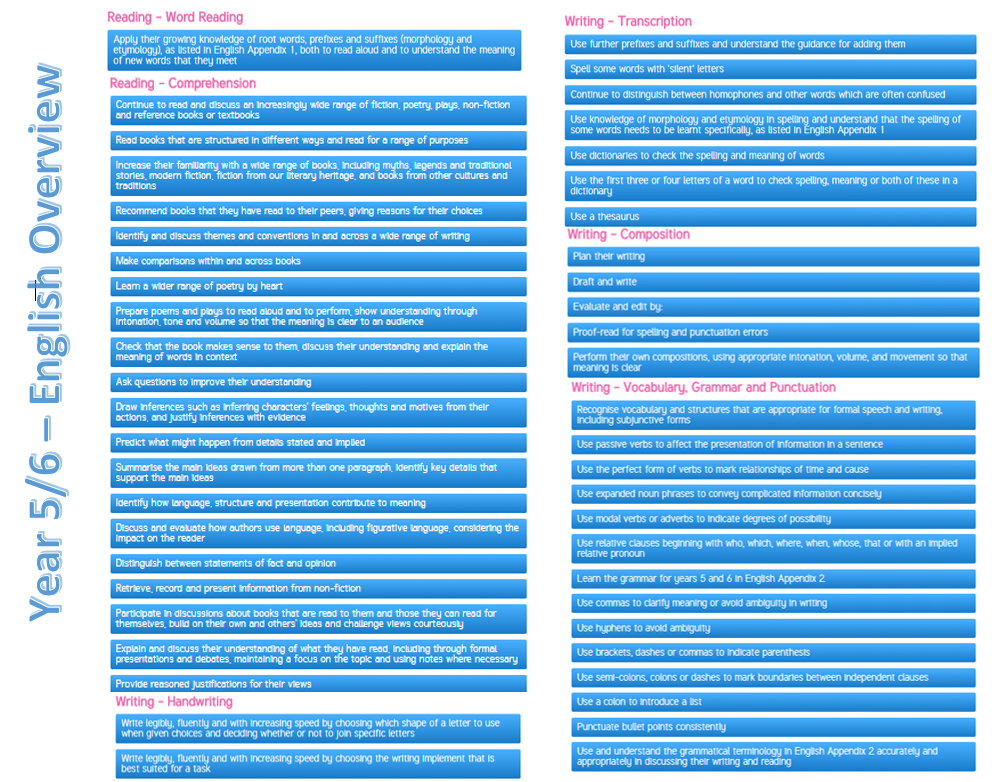 Year 5 Spelling Punctuationand Grammar
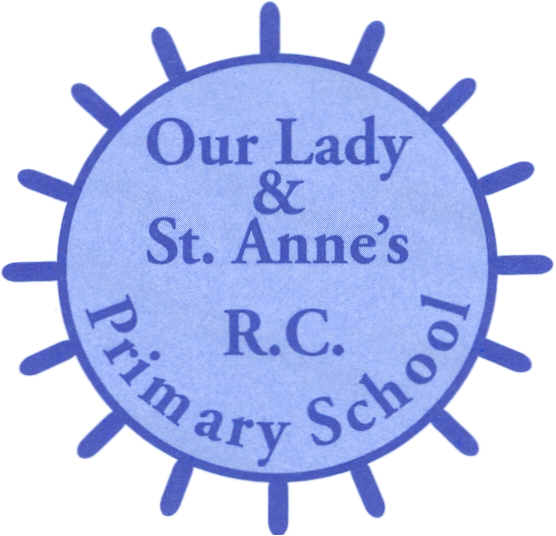 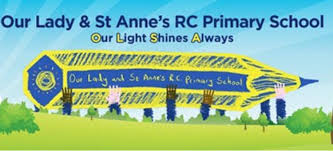 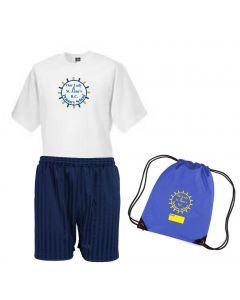 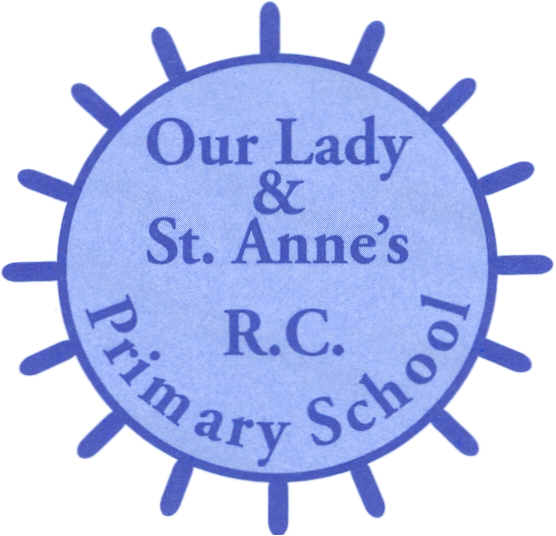 Physical Education and Uniform
Physical education will take place on Wednesdays. Children’s
lessons will take place both indoors and outdoors (weather permitting) so please ensure your child has appropriate clothing and footwear.
Children should a white t-shirt with the school’s logo and navy shorts/pants.

Throughout the week, children will also take place in short physical educational activities to accelerate their progress and also to promote PSHE.
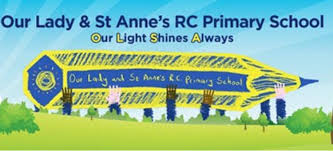 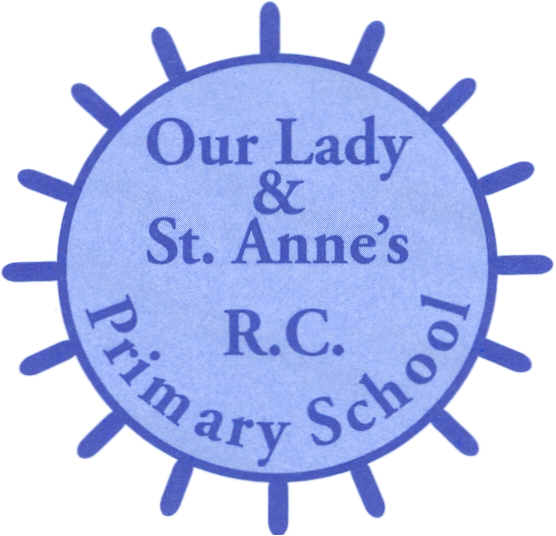 Thank you for your continued support.
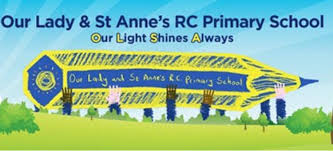